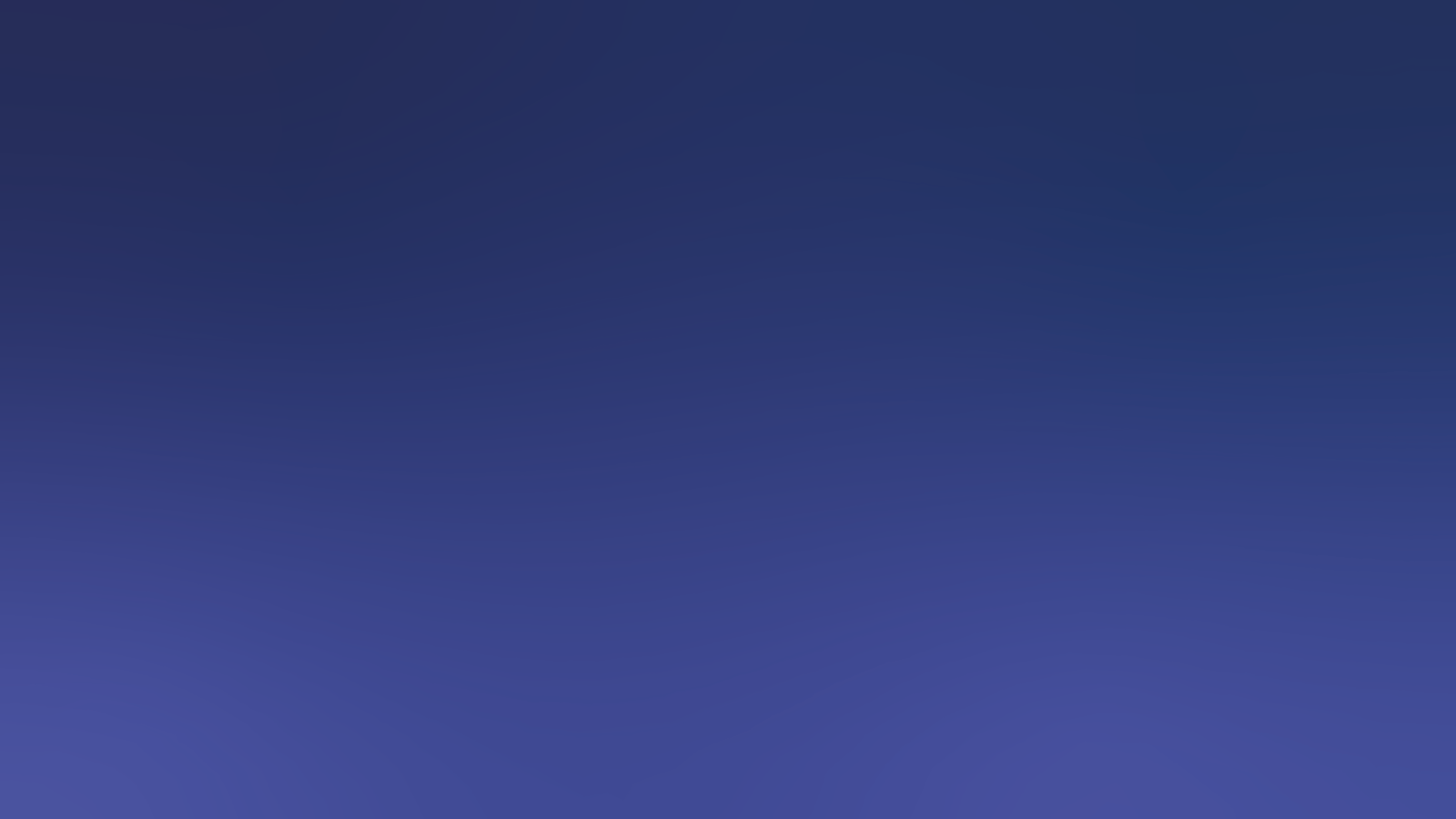 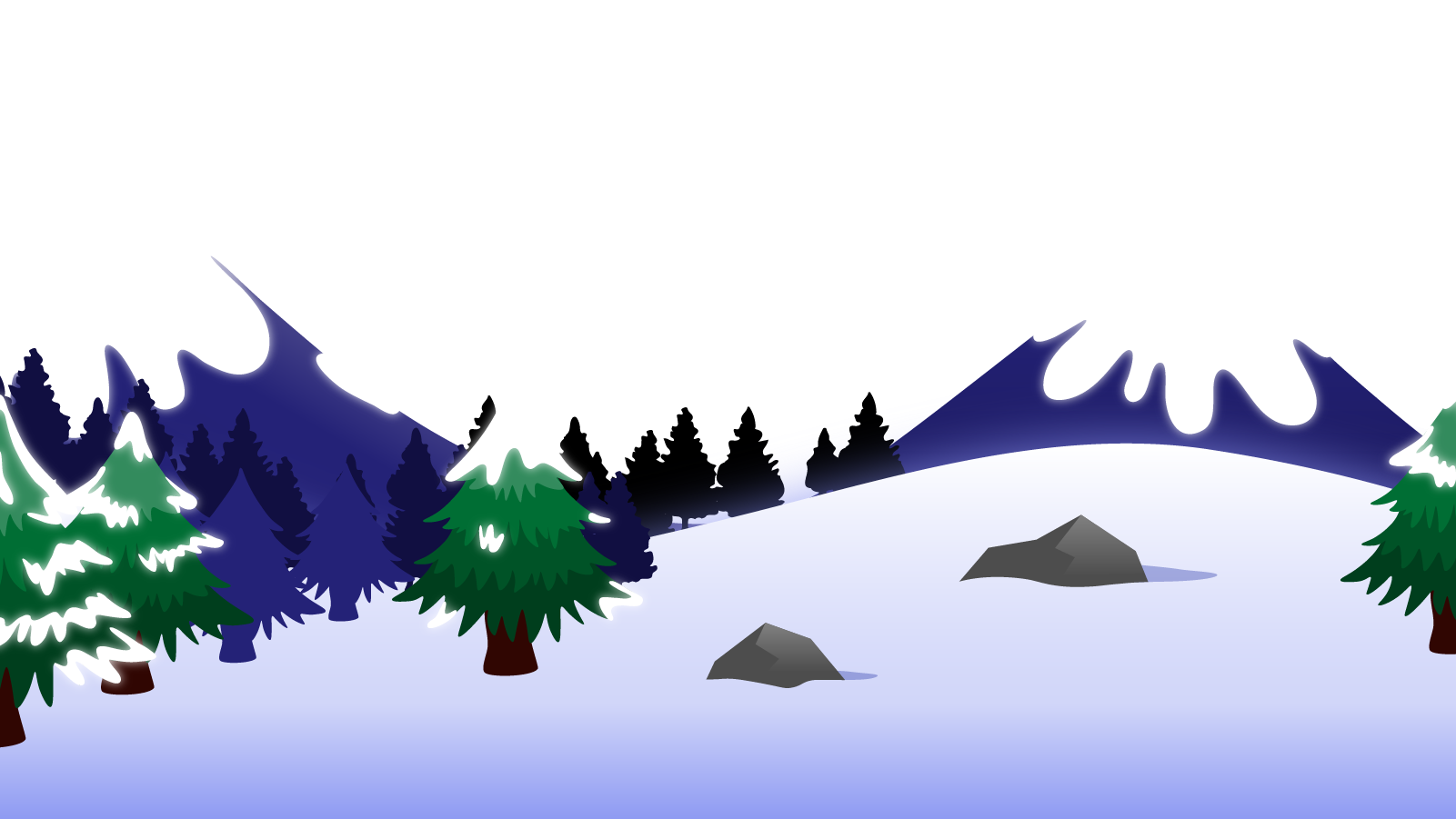 How to Use this Powerpoint
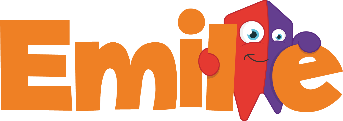 These slides have been designed to be used in Powerpoint as a Slide Show. 

There are text and images that will overlap and cause confusion, if used in desktop mode. 

To open this in Slide Show mode, please click “Slide Show” on the menu above and then “From Beginning”. 

Thank you from the Emile Team.
If you have any feedback, or would just like to say “hello”, please email us at: hello@emile-education.com
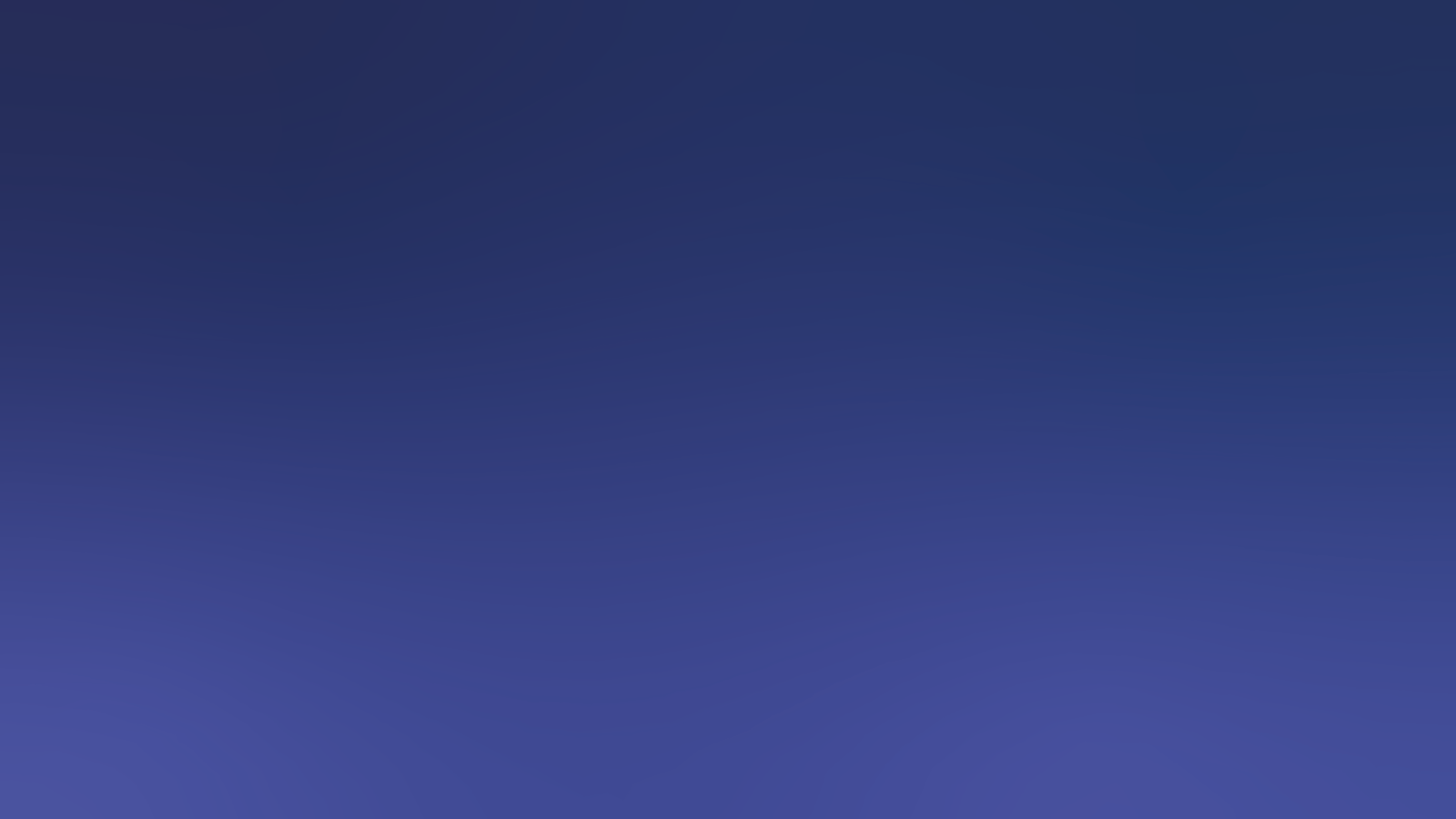 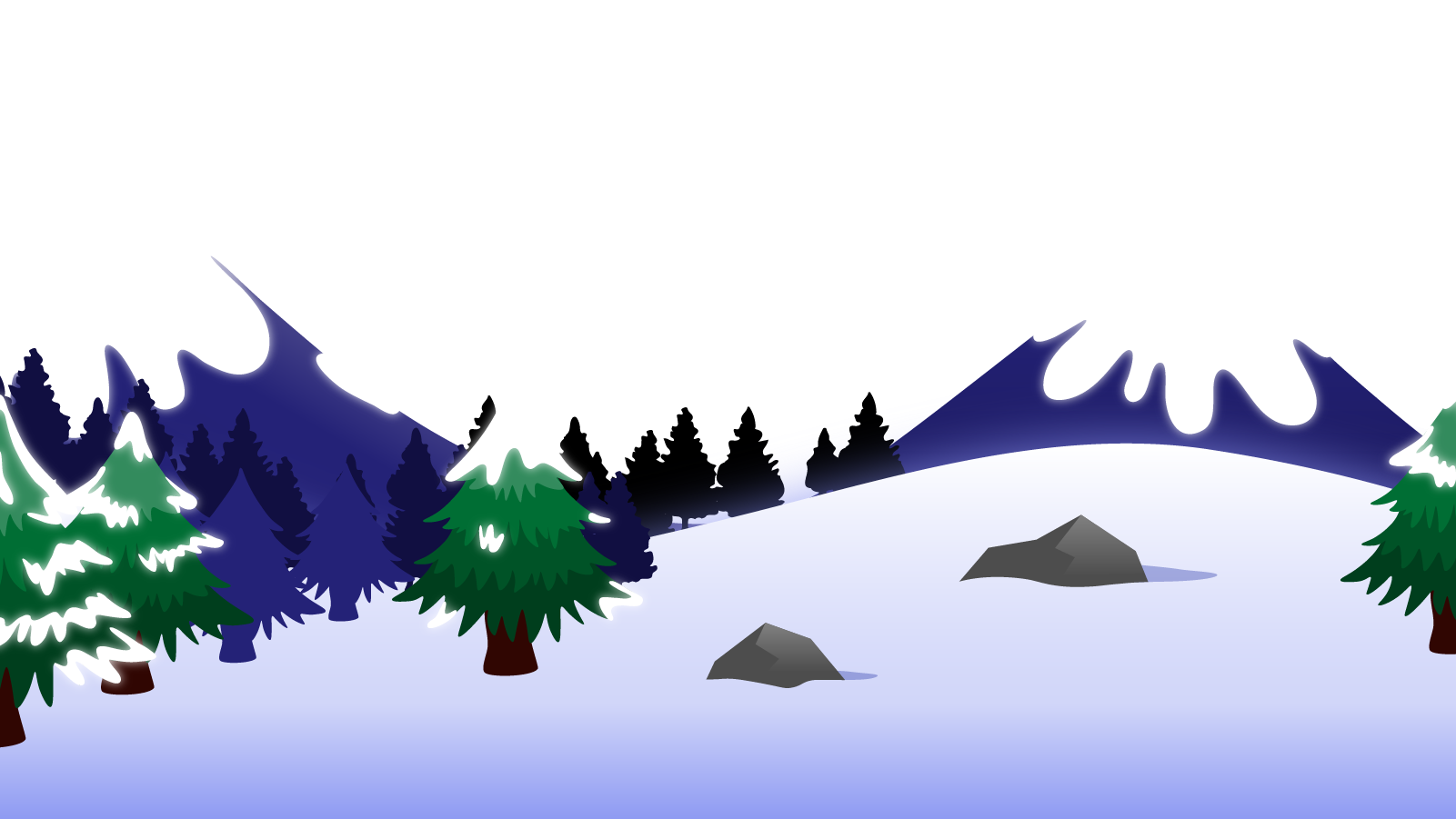 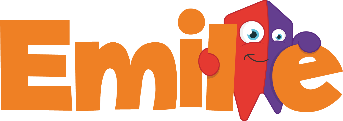 Apostrophes for plural nouns.
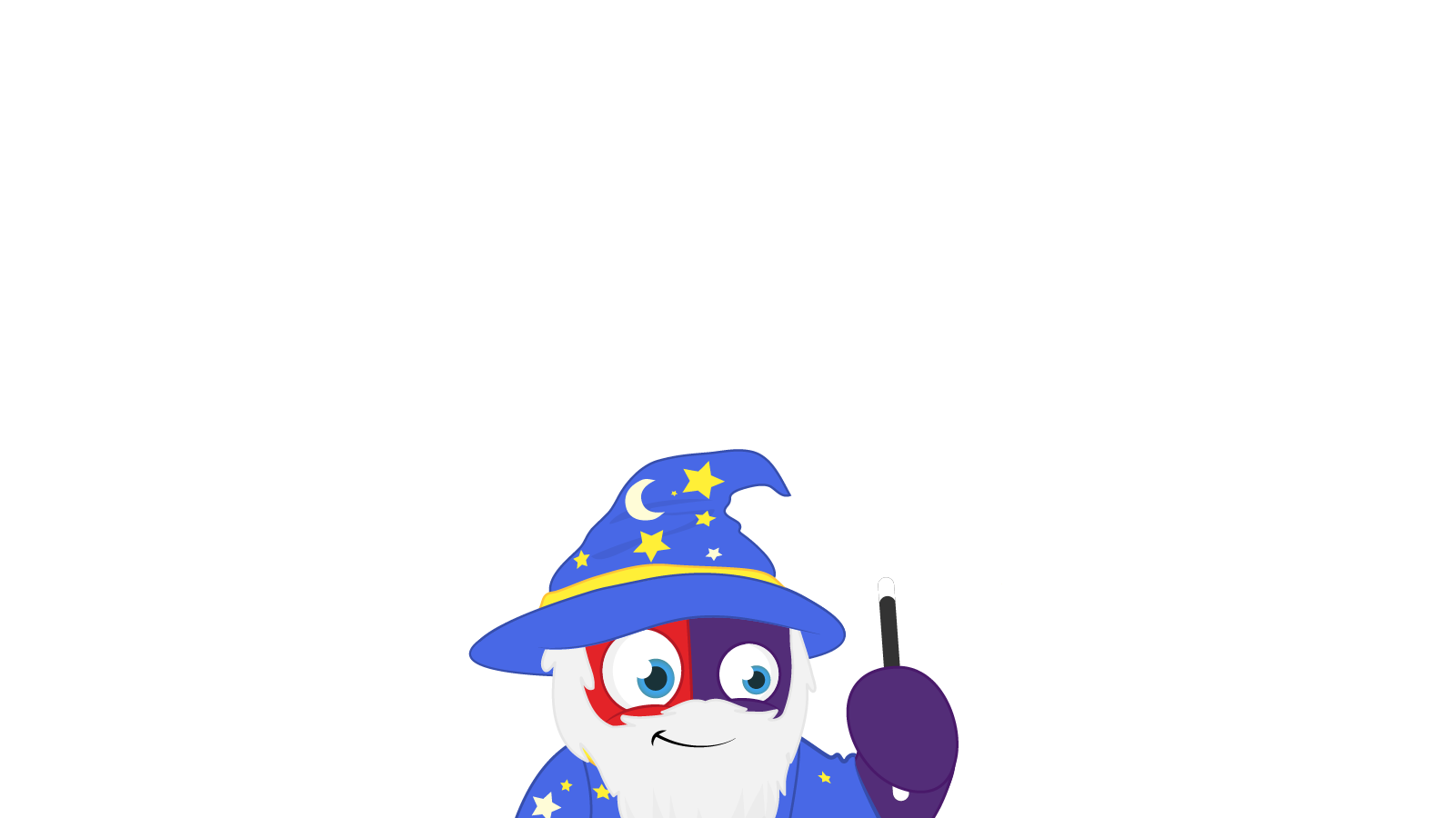 Does anyone remember what a noun is?
A noun is a thing or an object.
Can you think of 
any examples of nouns?
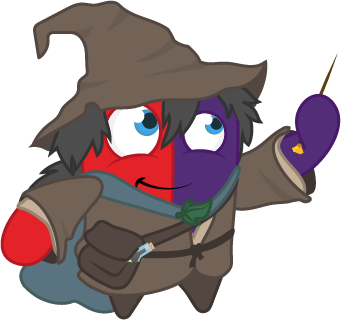 These words are ALL nouns.
table
Monday
pride of lions
bravery
chair
England
loneliness
pack of lies
courage
school of fish
room
December
brother
London
sadness
gaggle of geese
happiness
army of ants
teacher
Emile
Does anyone remember what a plural noun is?
A plural noun is more than one thing or more than one object.
Can you think of 
any examples of plural nouns?
Which nouns are plural?
table
cars
car
boy
pens
rooms
girls
children
houses
tables
adults
home
teacher
game
ball
The nouns on green are plural nouns because they only relate to more than one object.
table
cars
car
boy
pens
rooms
girls
children
houses
tables
adults
home
teacher
game
ball
Does anyone know what an apostrophe looks like?
An apostrophe looks like this ’
To show who owns something, we can use  an apostrophe.
The boys’ toys.

The teachers’ pens. 

The girls’ balls.
Can you spot the apostrophes?
To show who owns something, we can use  an apostrophe.
The boys’ toys.

The teachers’ pens. 

The girls’ balls.
Can you spot the apostrophes?
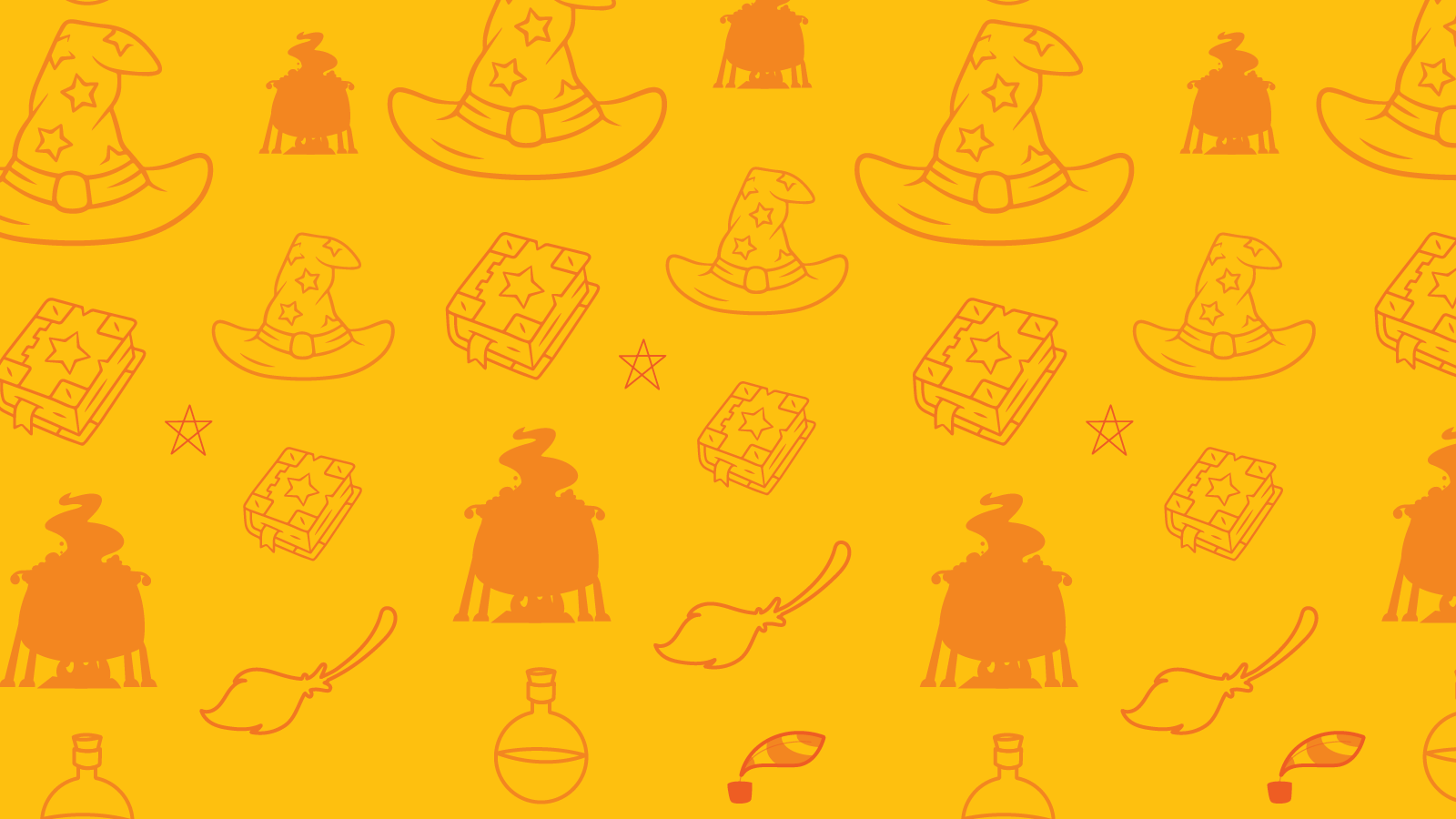 To show a noun owns something, we add an apostrophe and make sure it ends in an “s”.
Case 1: If the noun ends in an “s”,
only add an apostrophe.
Case 2: If  noun does NOT end in an “s”,
add an apostrophe and an “s”.
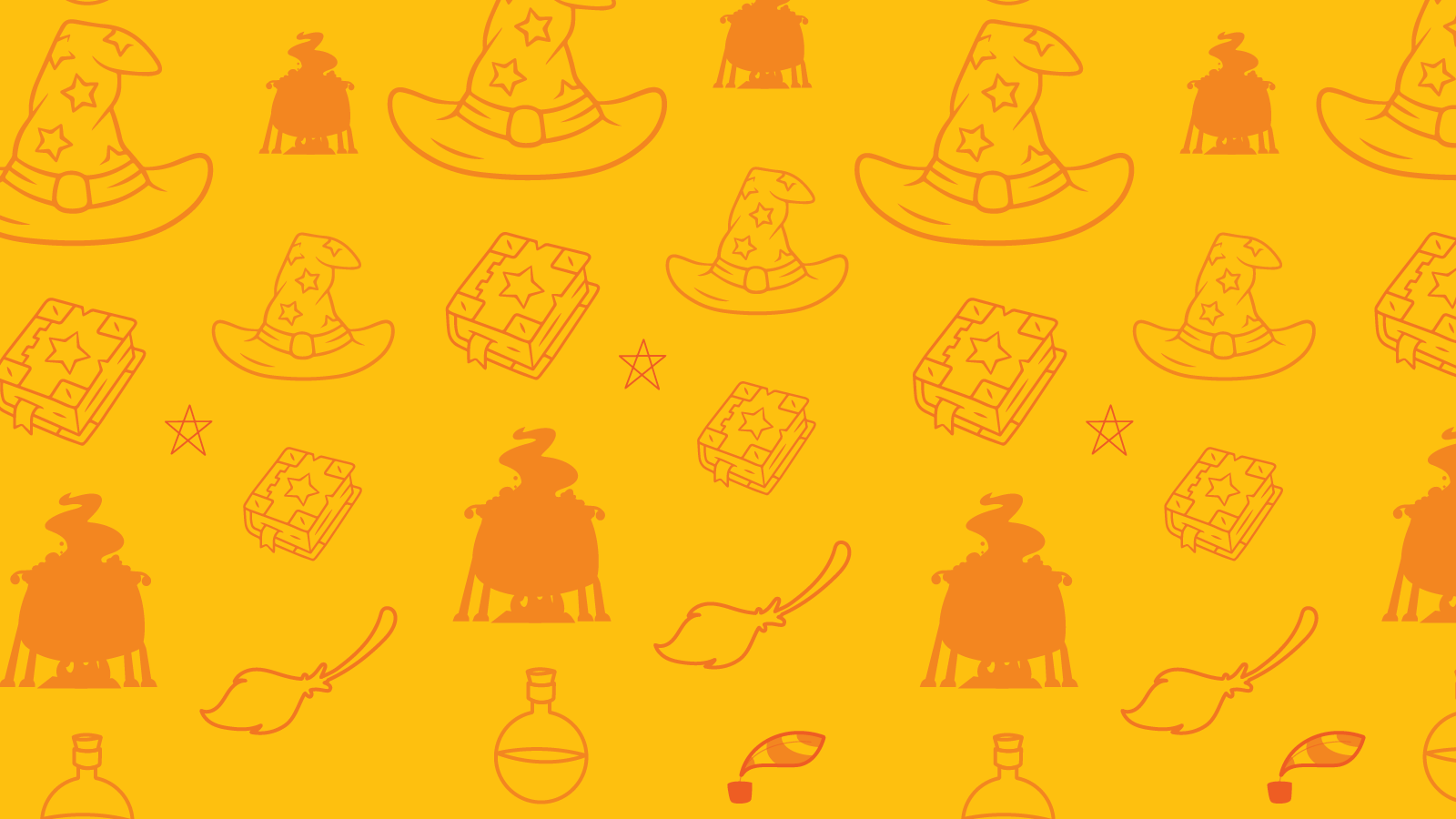 To show a noun that does NOT end in an “s” owns something, we add an apostrophe and “s”.
1. “boy” does not end in an s, so add an apostrophe and an “s”
’
+
s
boy’s
boy
+
=
2. “girl” does not end in an s, so add an apostrophe and an “s”
’
+
s
girl’s
girl
+
=
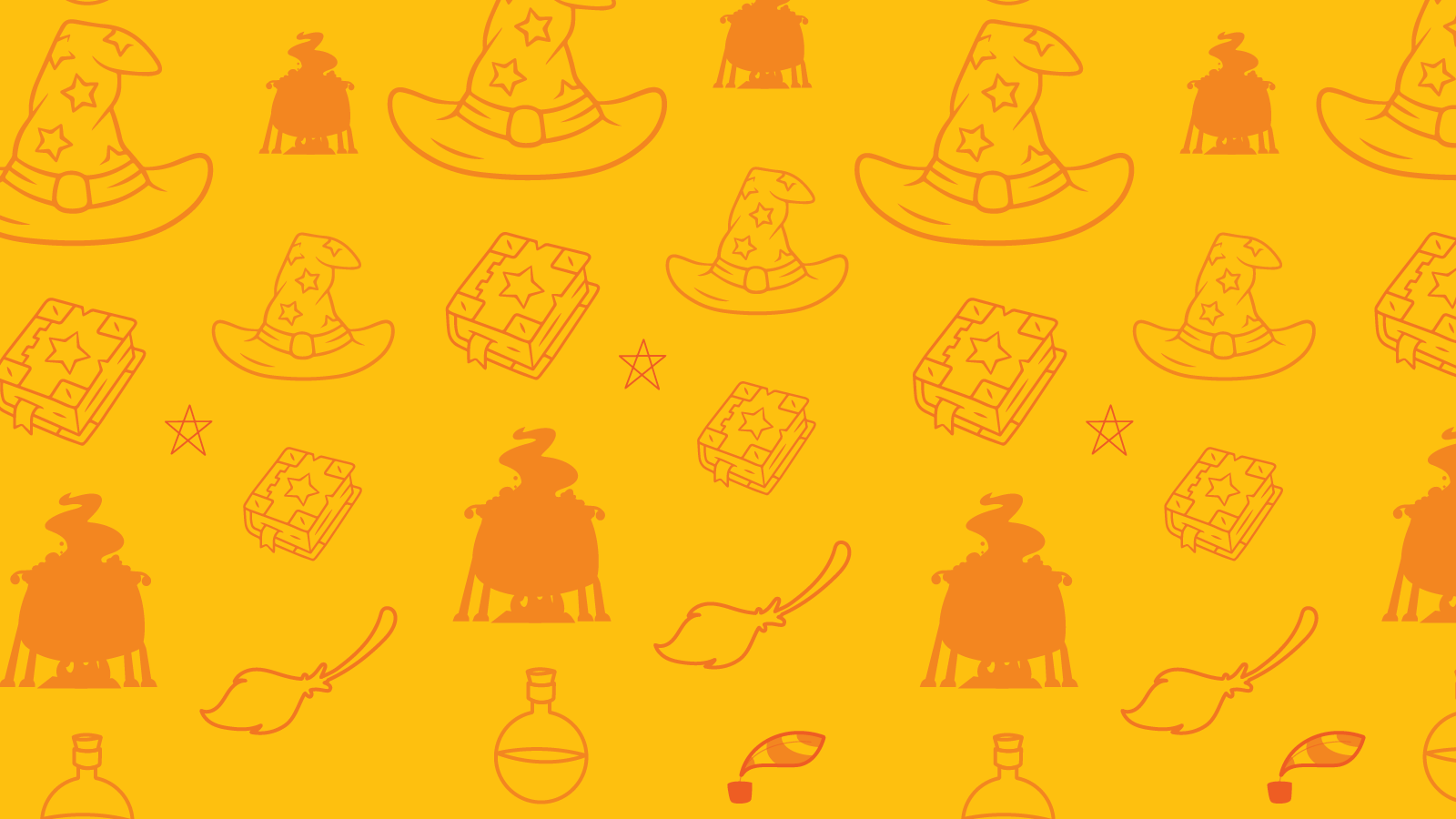 To show a noun that ends in an “s” owns something, we only add an apostrophe.
3. “boys” does end in an s, so only add an apostrophe.
boys’
=
’
boys
+
4. “girls” does end in an s, so only add an apostrophe.
girls’
=
’
girls
+
Can you see how apostrophes show who owns the object?
=
The boy’s games.
The games of the boy.
=
The boys’ games.
The games of the boys.
Can anyone guess the difference between these two ideas?
There’s only 1 boy 
(singular noun).
=
The boy’s games.
The games of the boy.
=
The boys’ games.
The games of the boys.
There’s more than 1 boy 
(plural noun).
Say the noun phrase below. 

Can you hear a difference?
The boy’s games.
The boys’ games.
One means there is only one boy. 
One means there is more than one boy.
There is NO audible difference between the ideas!
What is the difference between 
these two noun phrases?
Apostrophes matter!

They show who owns what even when we can’t hear the difference!
The boy’s games.
The boys’ games.